Unit6 It’s a grapefruit.
WWW.PPT818.COM
>>Warm-up
Let’s sing
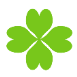 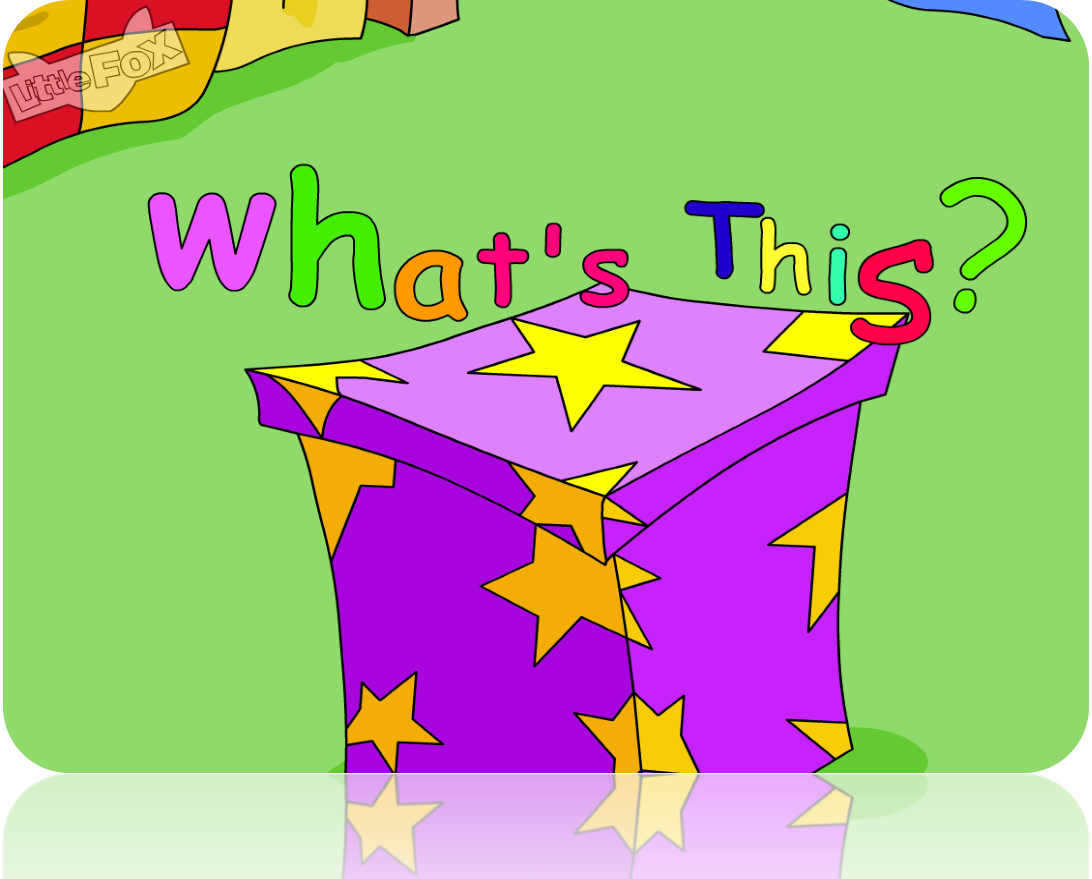 >>Warm-up
Let’s review
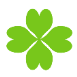 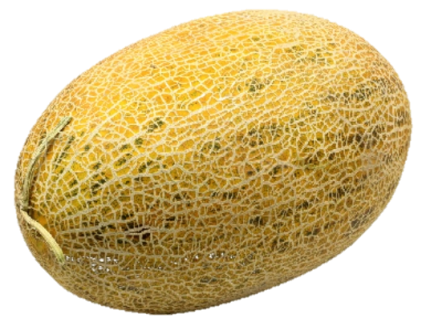 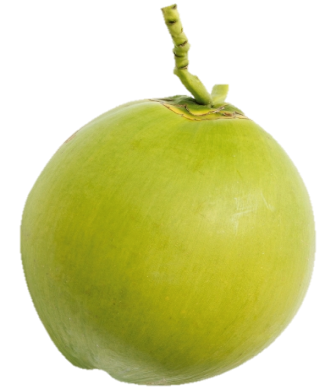 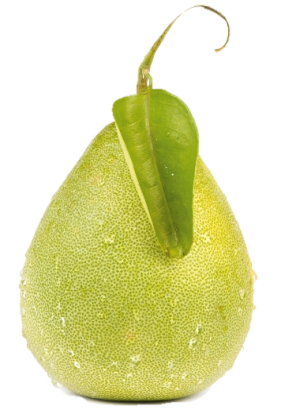 ?
?
?
hami melon
coconut
grapefruit
>>Presentation
Look and say
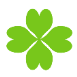 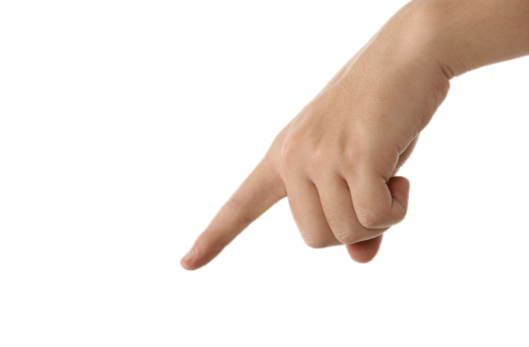 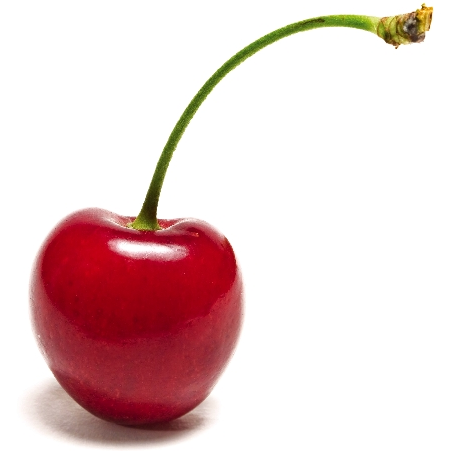 What’s this?
cherry
It’s a cherry.
>>Presentation
Look and say
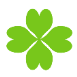 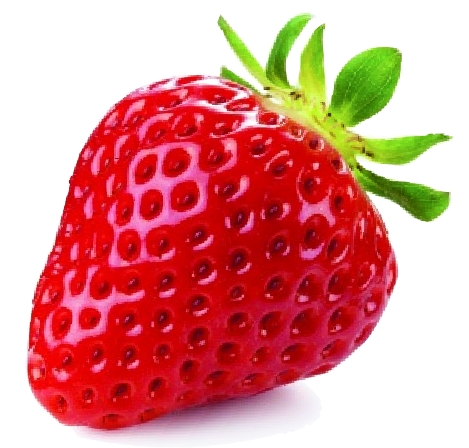 What’s that?
It’s a strawberry.
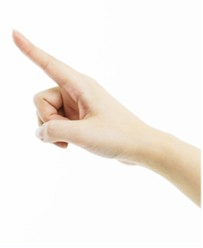 strawberry
>>Presentation
Look and say
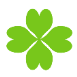 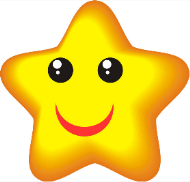 star
fruit
+
star fruit（杨桃）
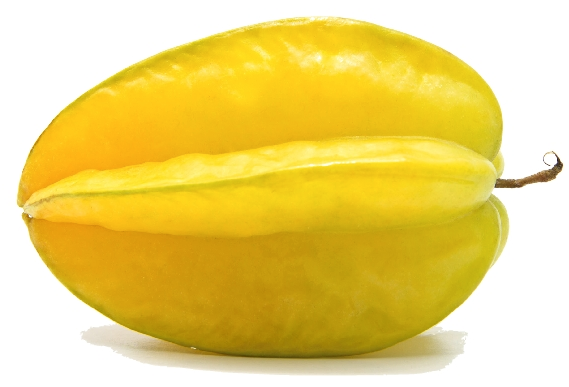 It’s a star fruit.
>>Practice
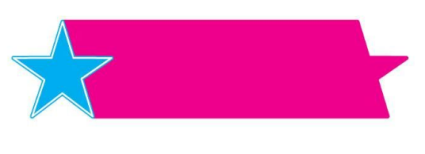 Game1
大小声
hami melon
coconut
grapefruit
star fruit
cherry
strawberry
>>Practice
魔法大转盘
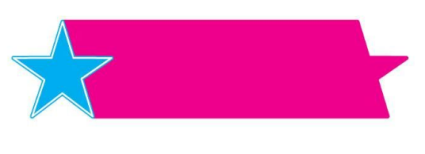 Game2
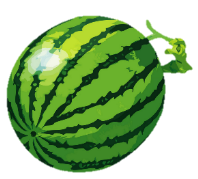 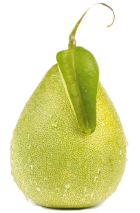 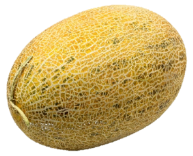 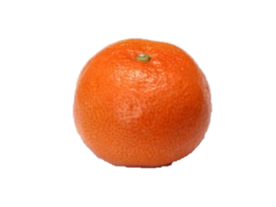 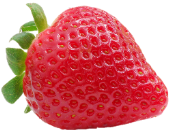 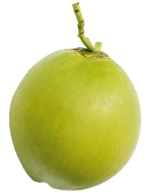 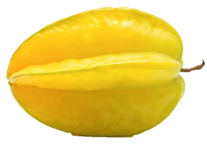 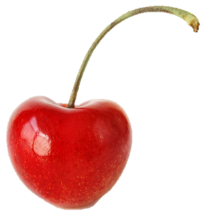 >>Presentation
Guess
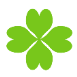 Is this a cherry?
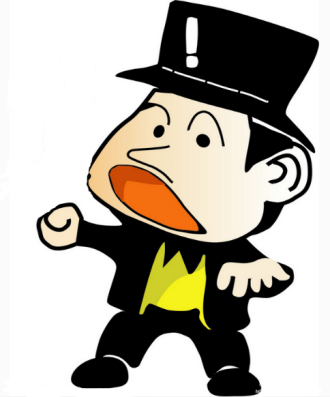 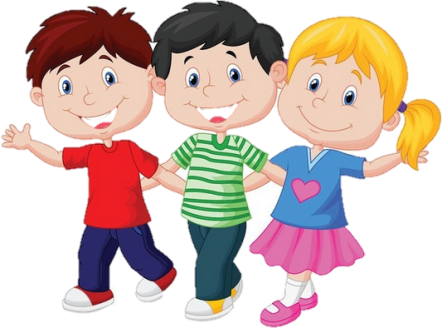 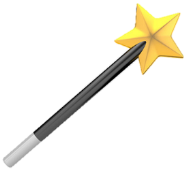 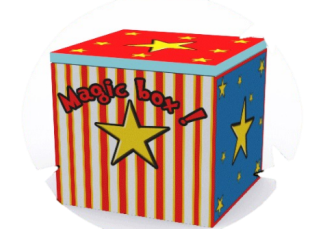 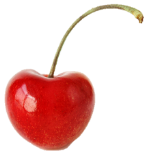 Yes, it is.
>>Presentation
Guess
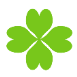 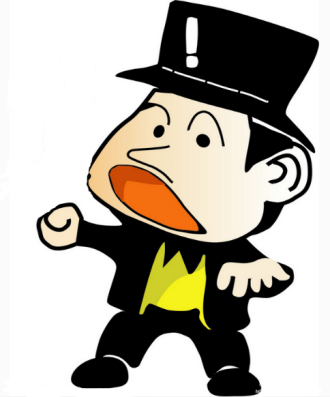 Is that a cherry, too?
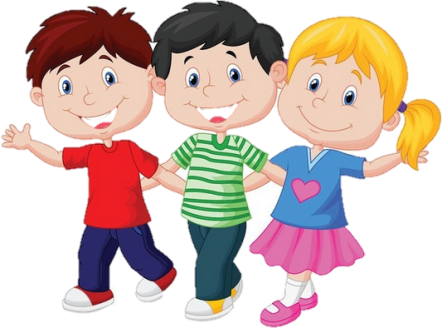 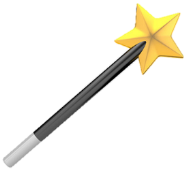 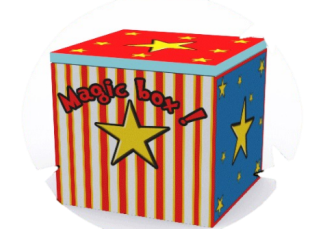 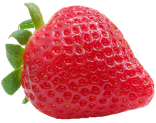 No, it isn’t. It’s a strawberry.
>>Presentation
Just  talk
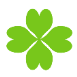 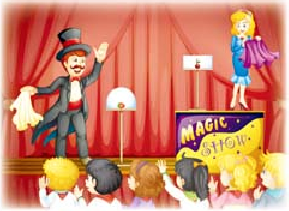 >>Practice
开始
Learning tip :
Read it by yourself for one minute .
自读对话一分钟。
一分钟倒计时
60
10
10
50
自己读对话，比一比看谁能在一分钟内读完，并且读得准确、流利！
20
20
40
30
30
>>Practice
Show time
小组合作，练习对话并表演，其他同学评价。
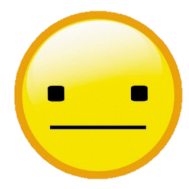 Good!
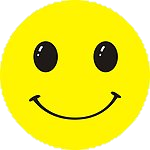 Great!
Super!
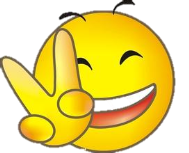 >>Summary
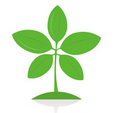 本课新学习的水果类单词有：
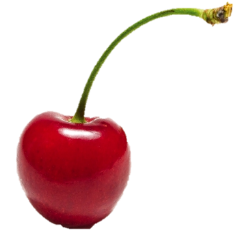 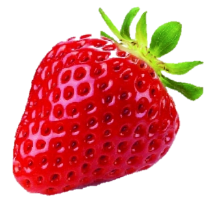 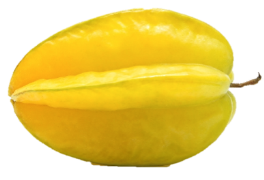 cherry
strawberry
star fruit
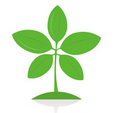 本课学习的重点句型：
—Is this/ that …?
—Yes, it is. / No, it isn’t.
>>Practice
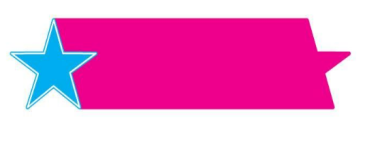 Do a survey
活动
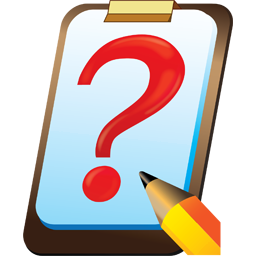 四人一组，调查小组成员最喜欢吃的食物及水果。
fruit
Name
food
An apple a day keeps doctor away.一天一苹果医生远离我。
Thank  you!